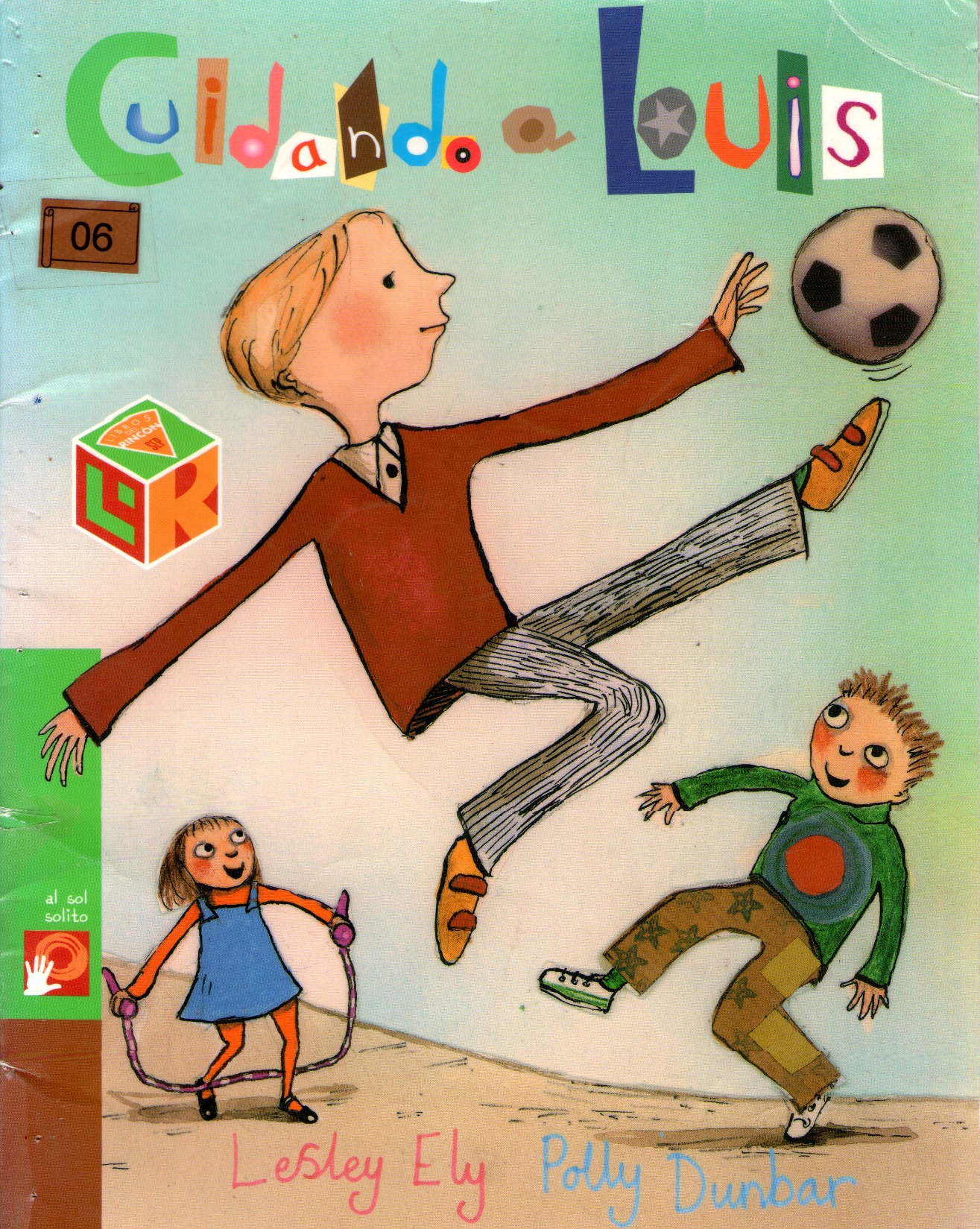 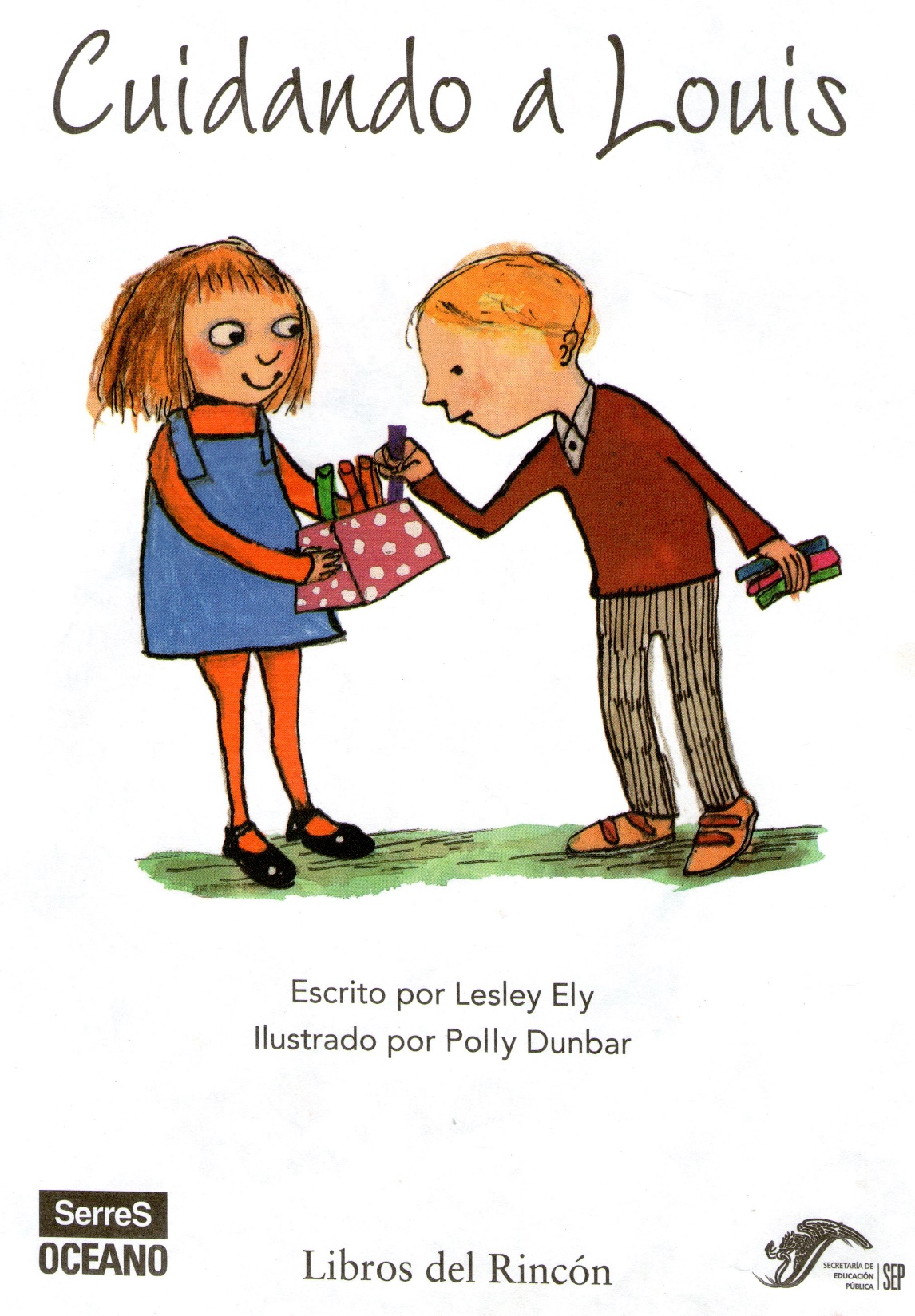 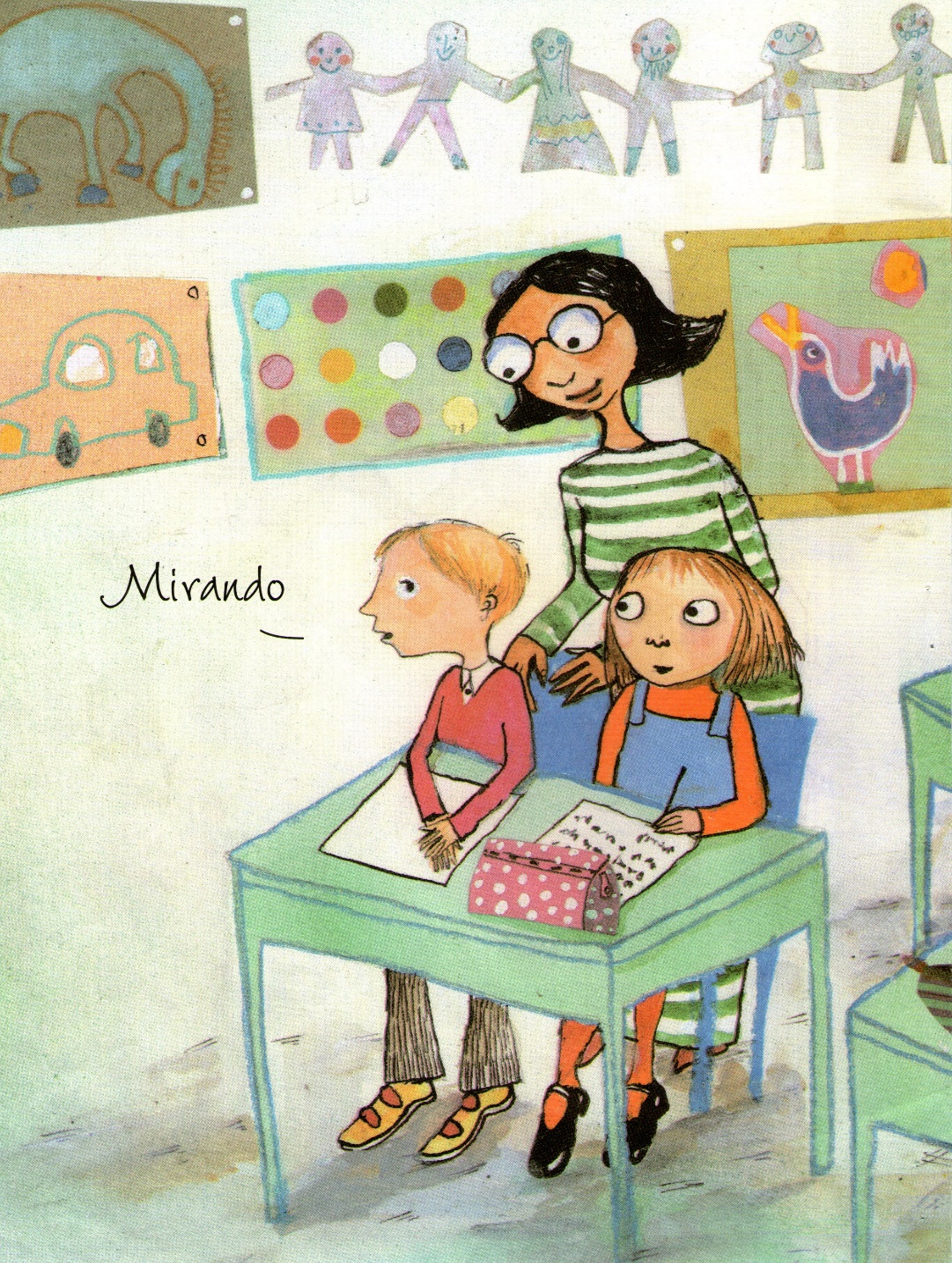 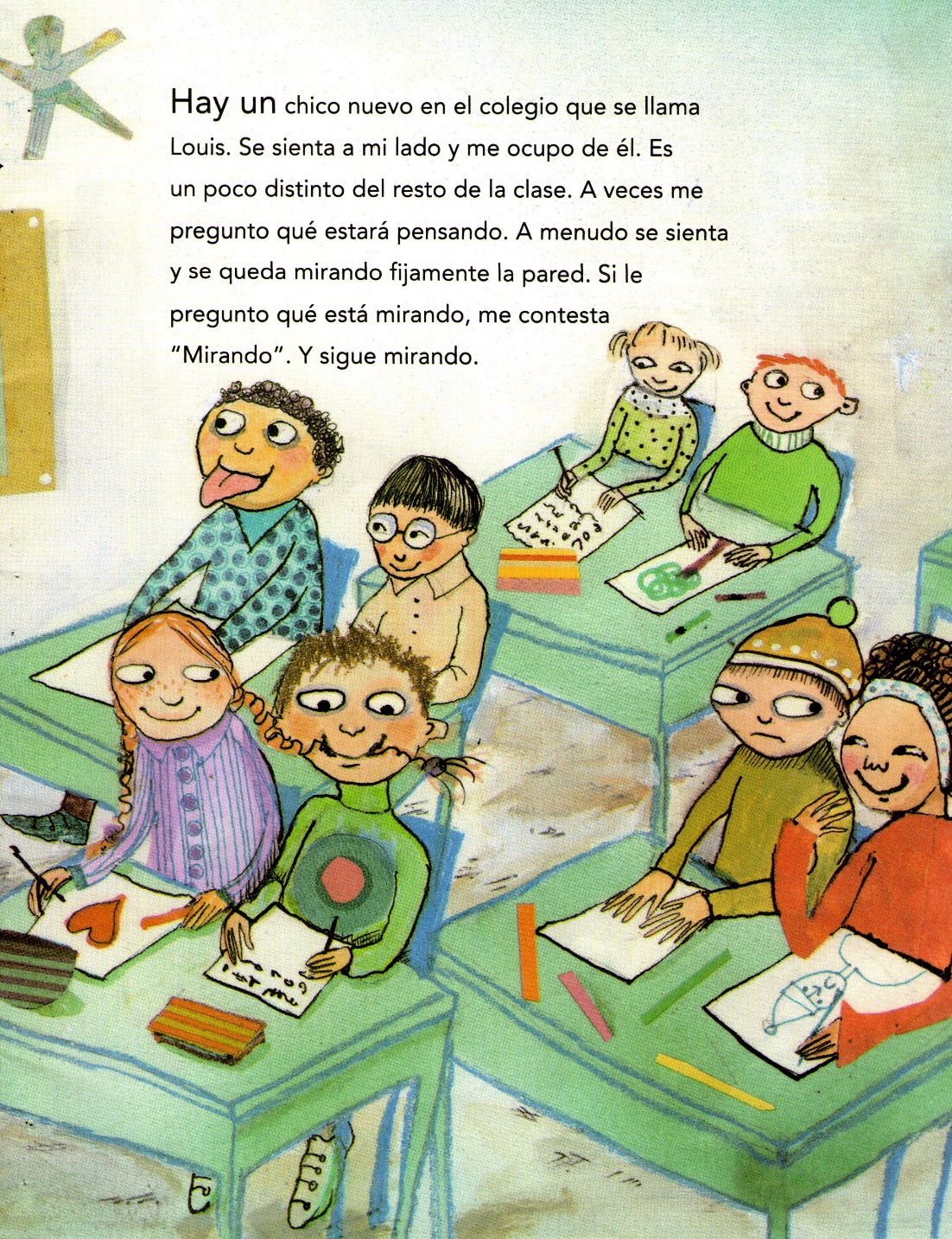 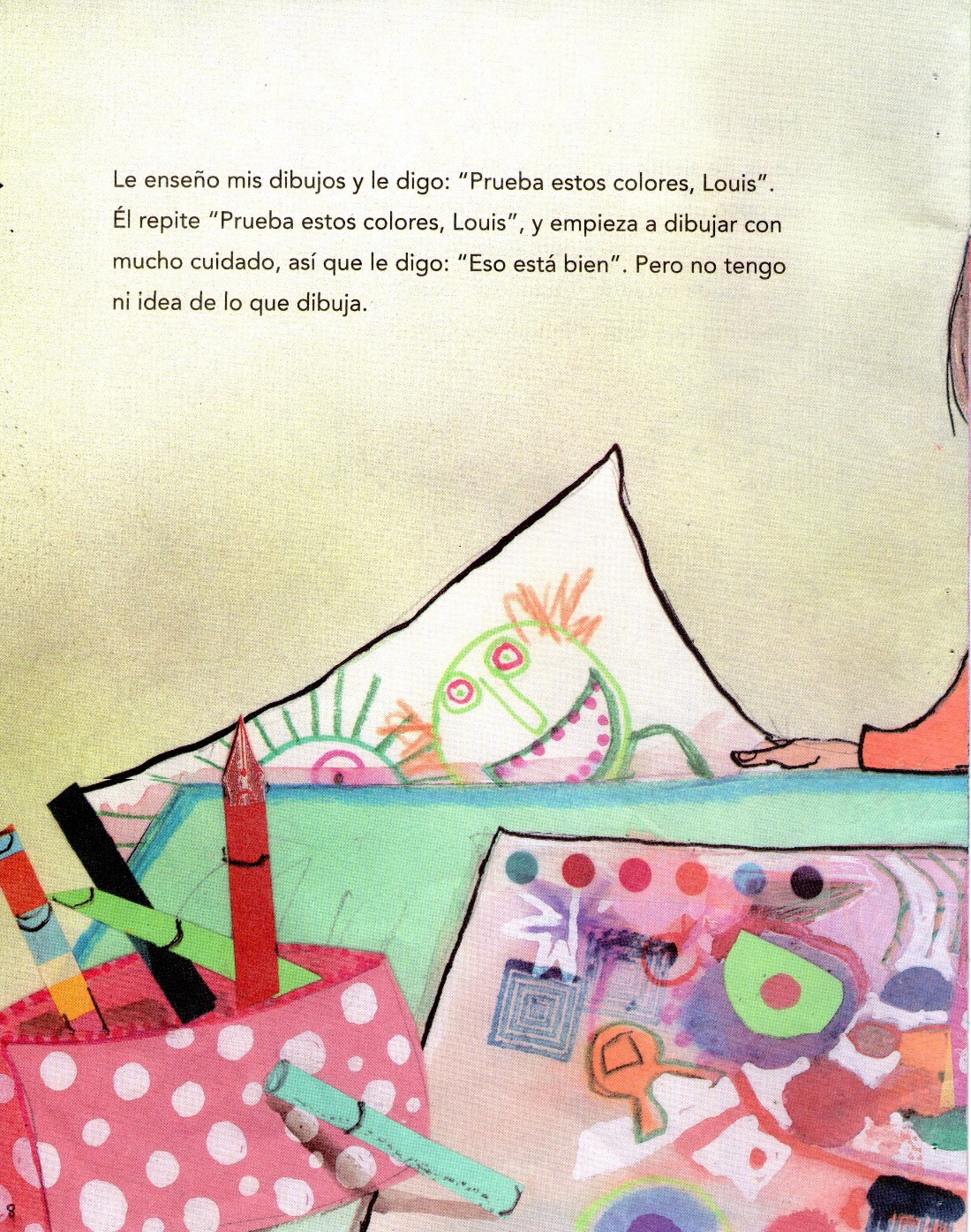 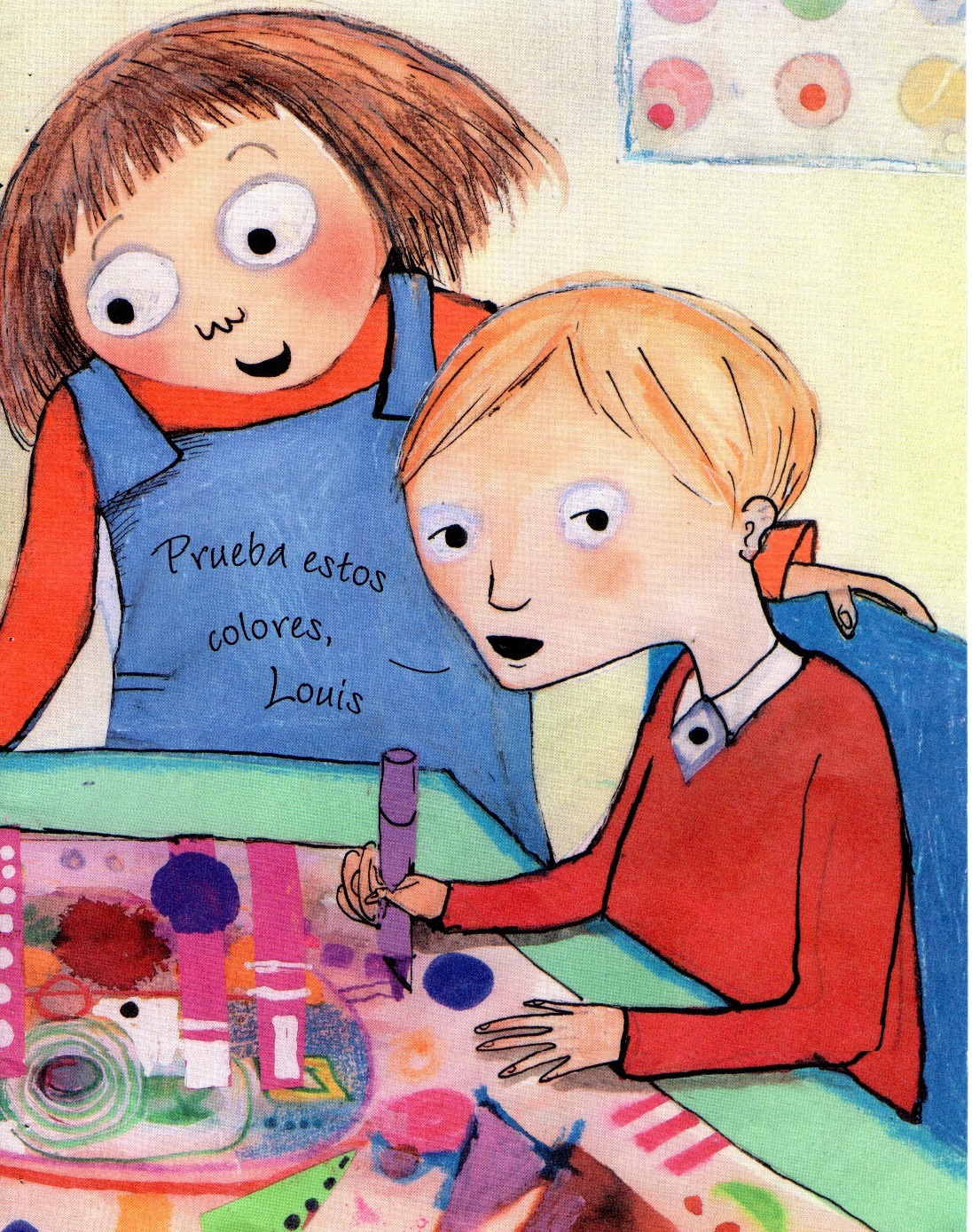 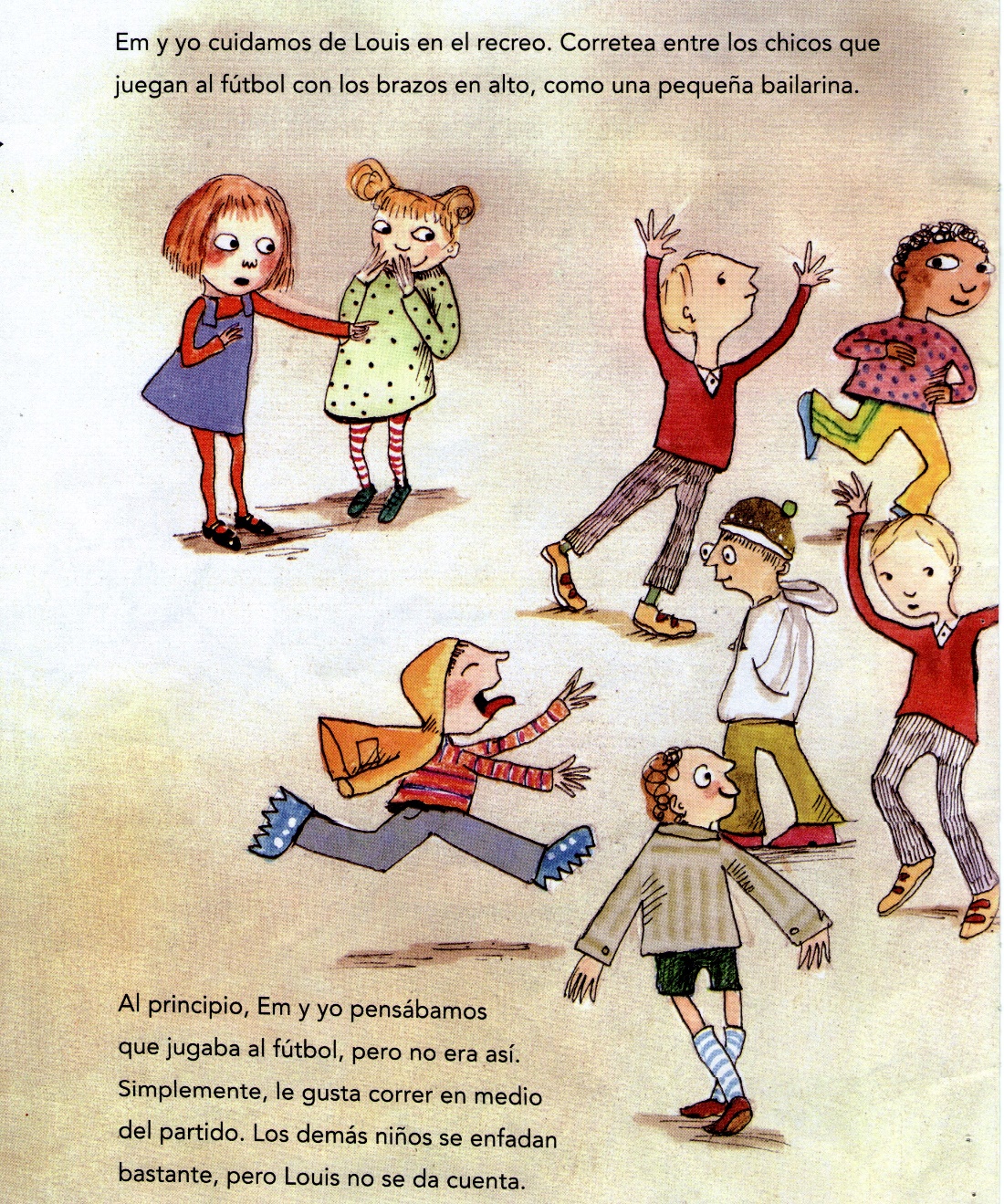 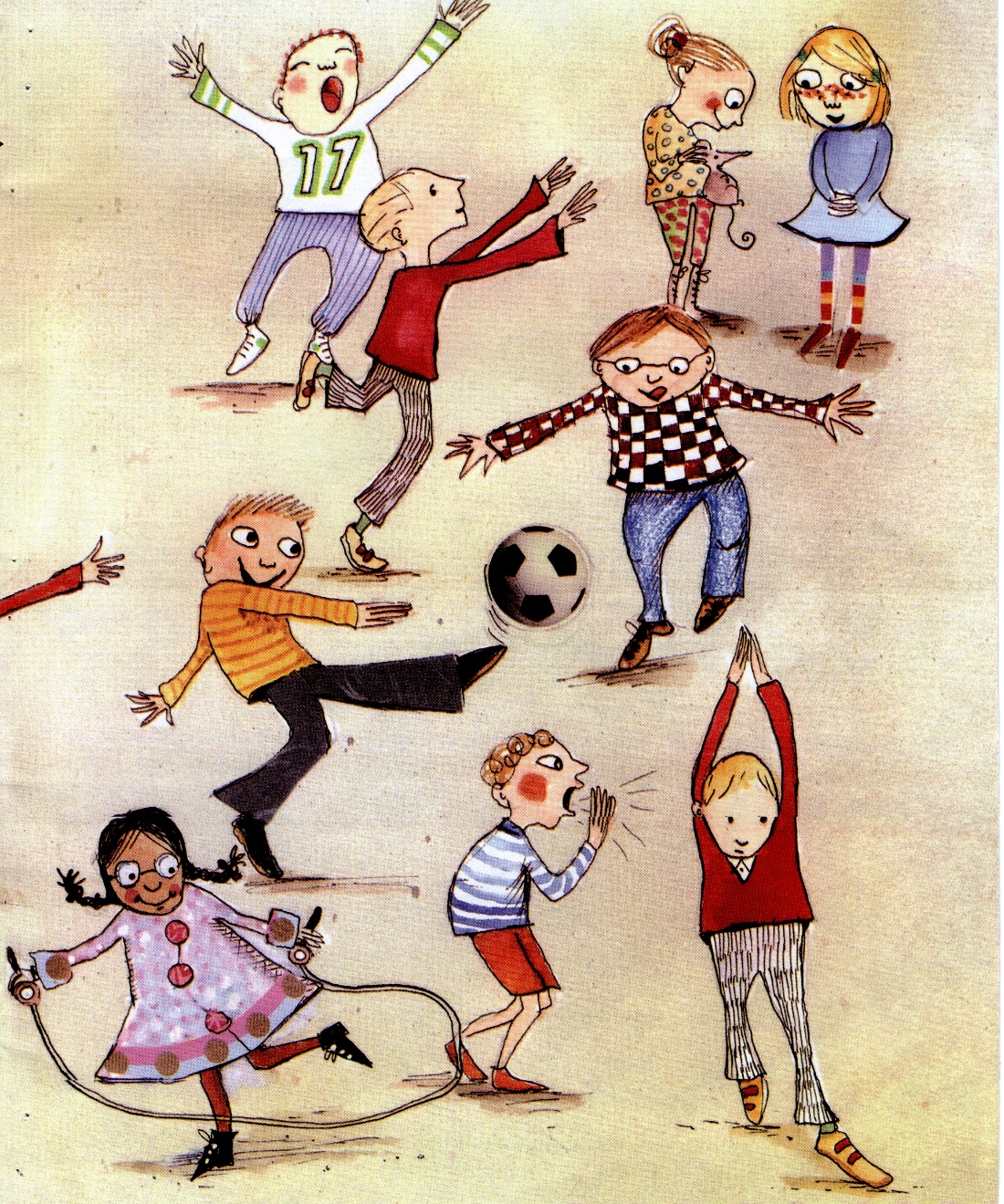 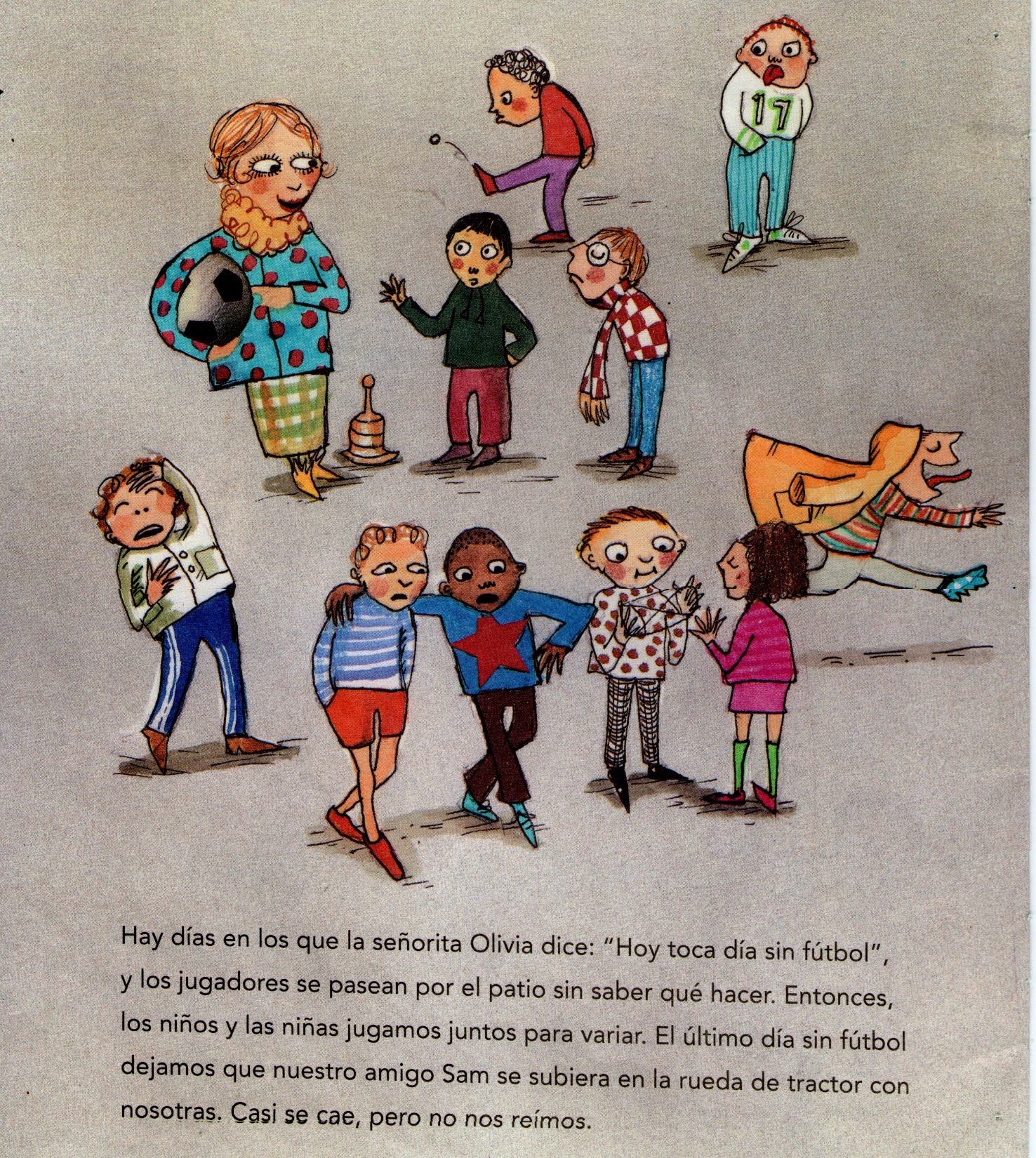 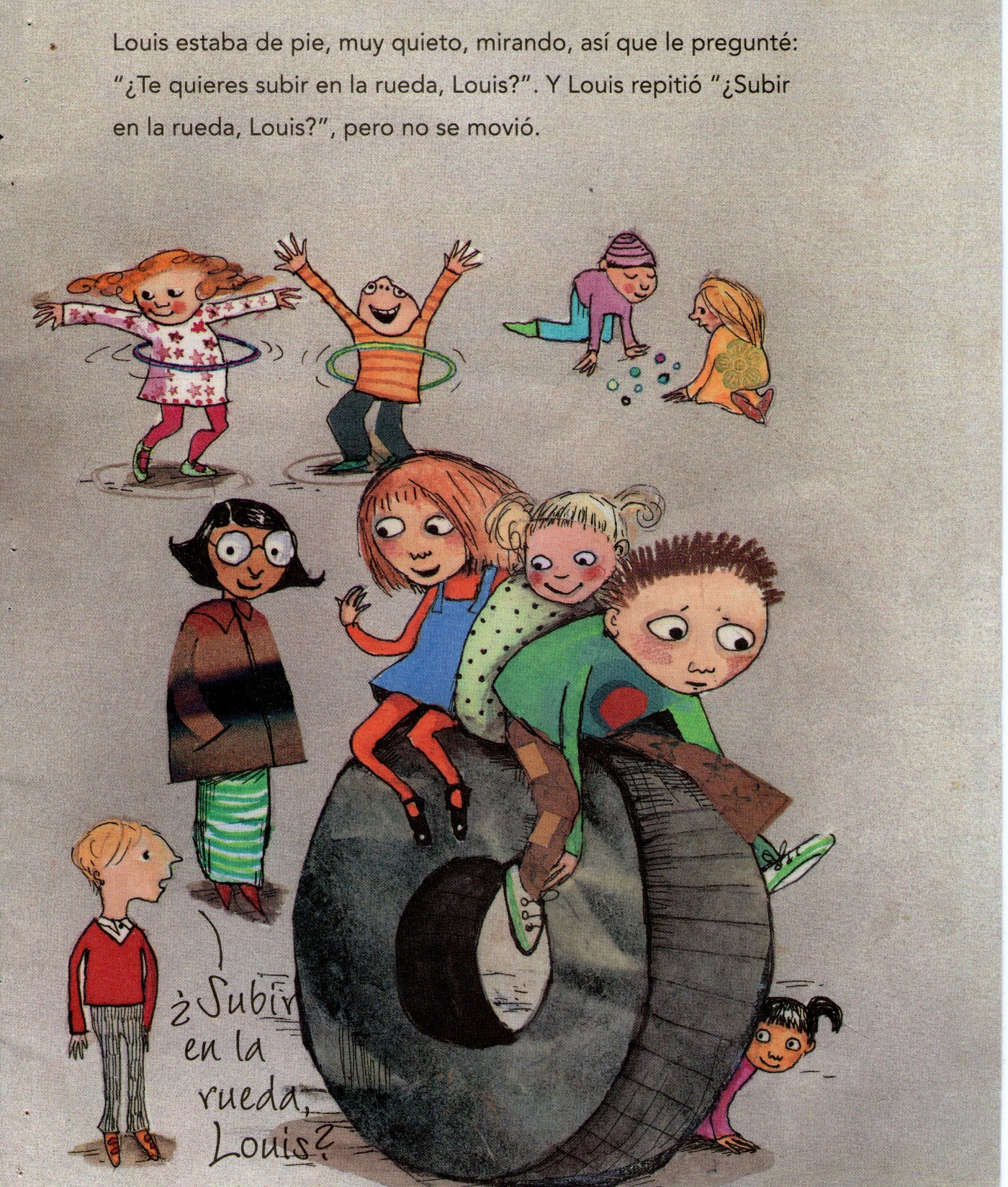 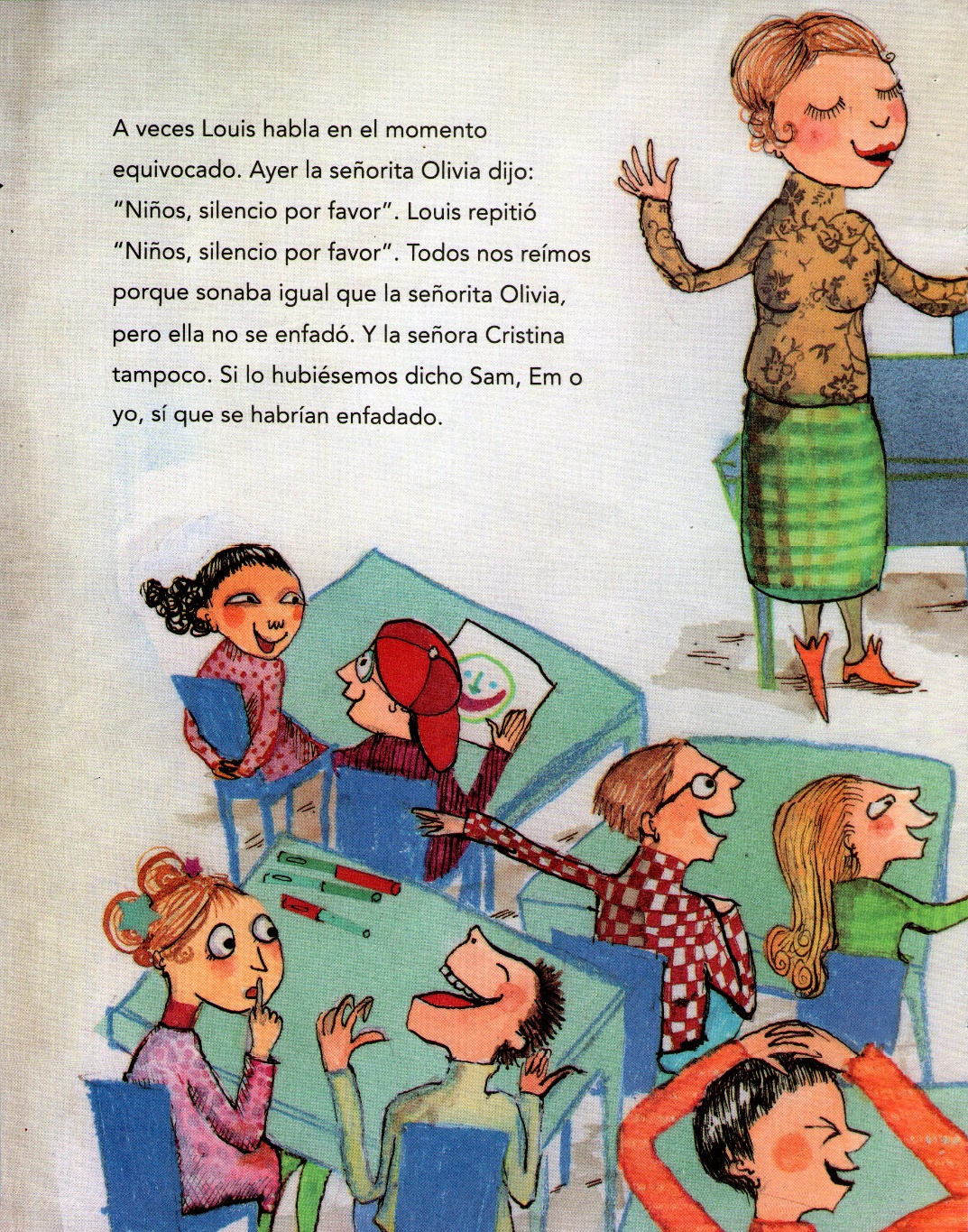 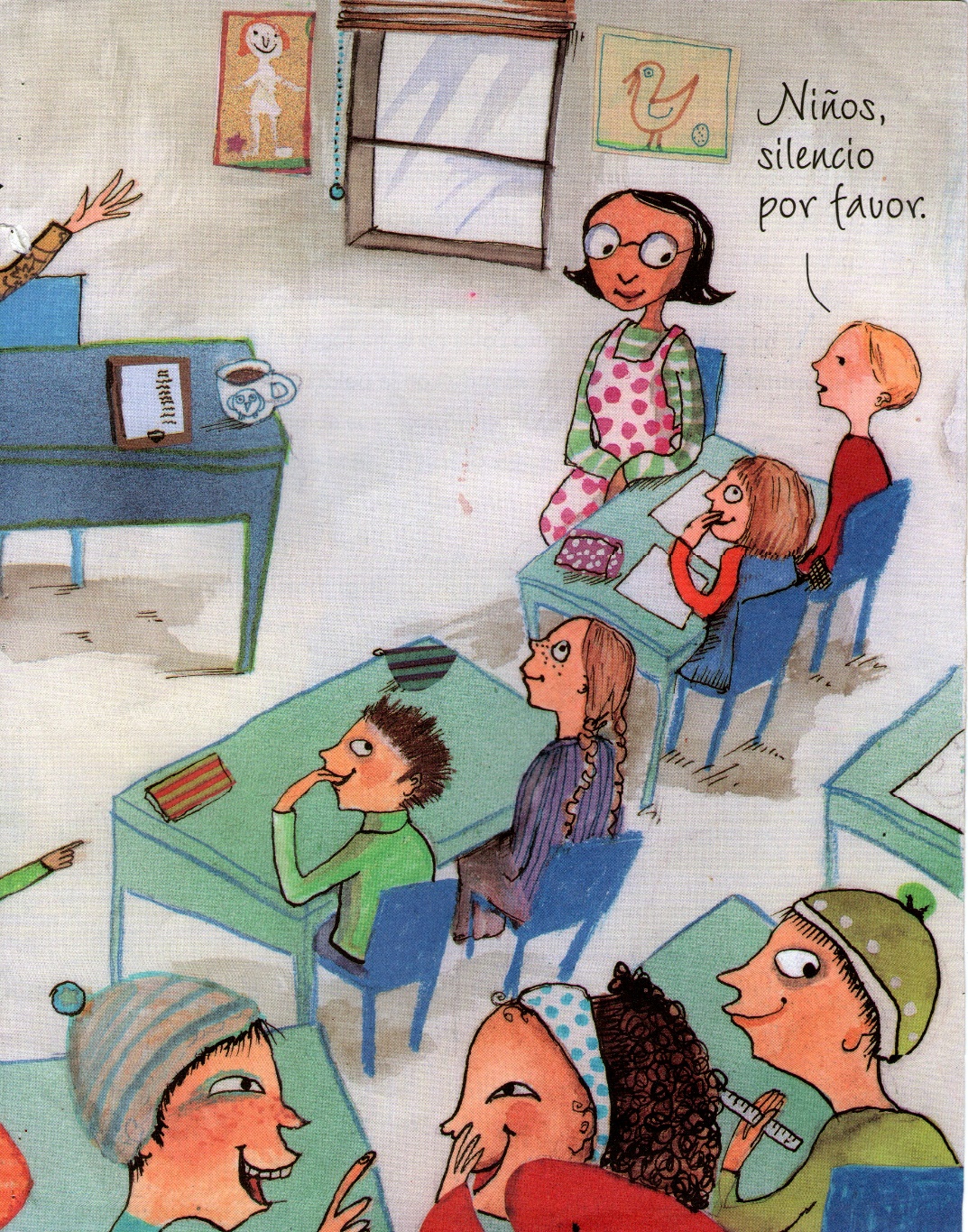 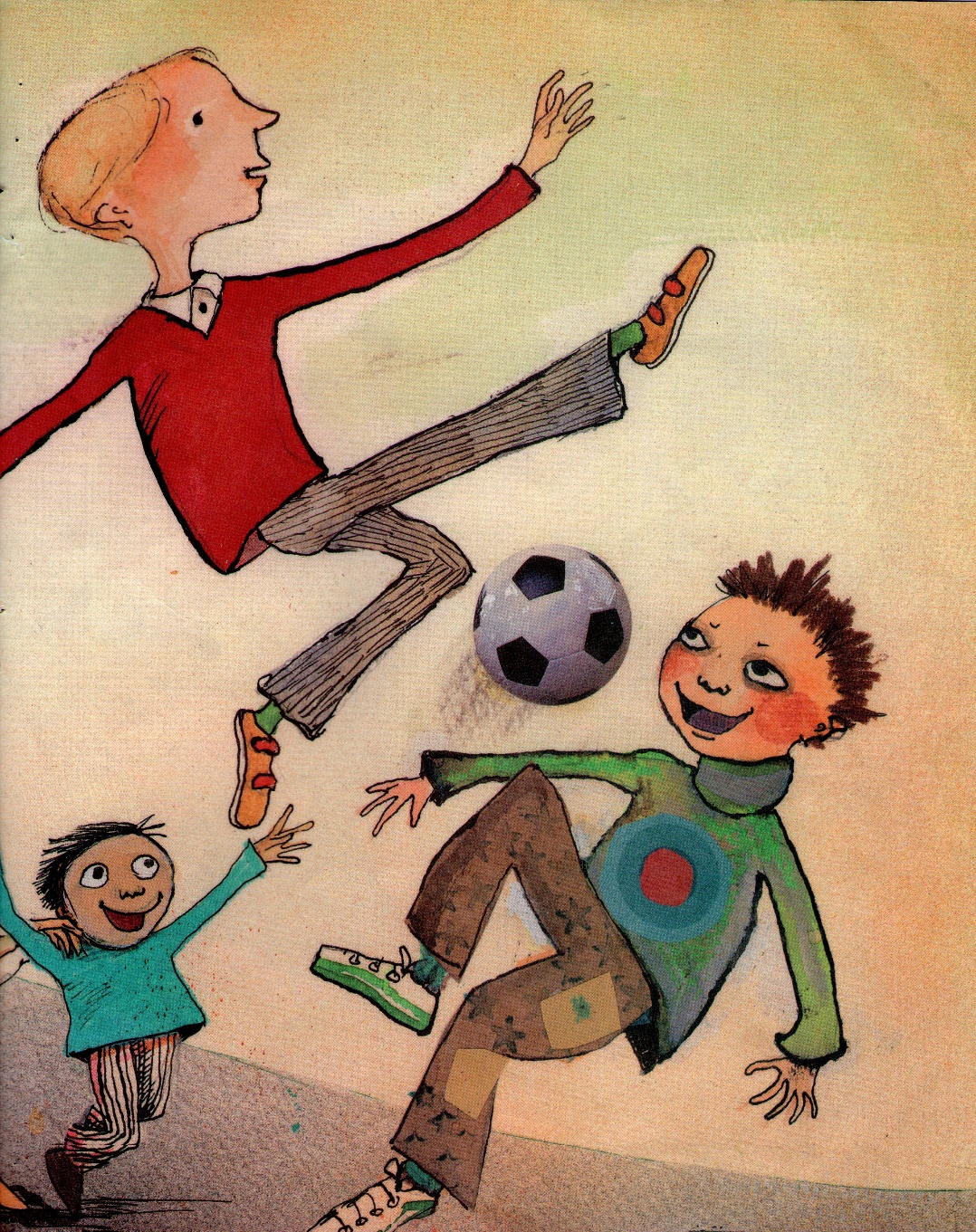 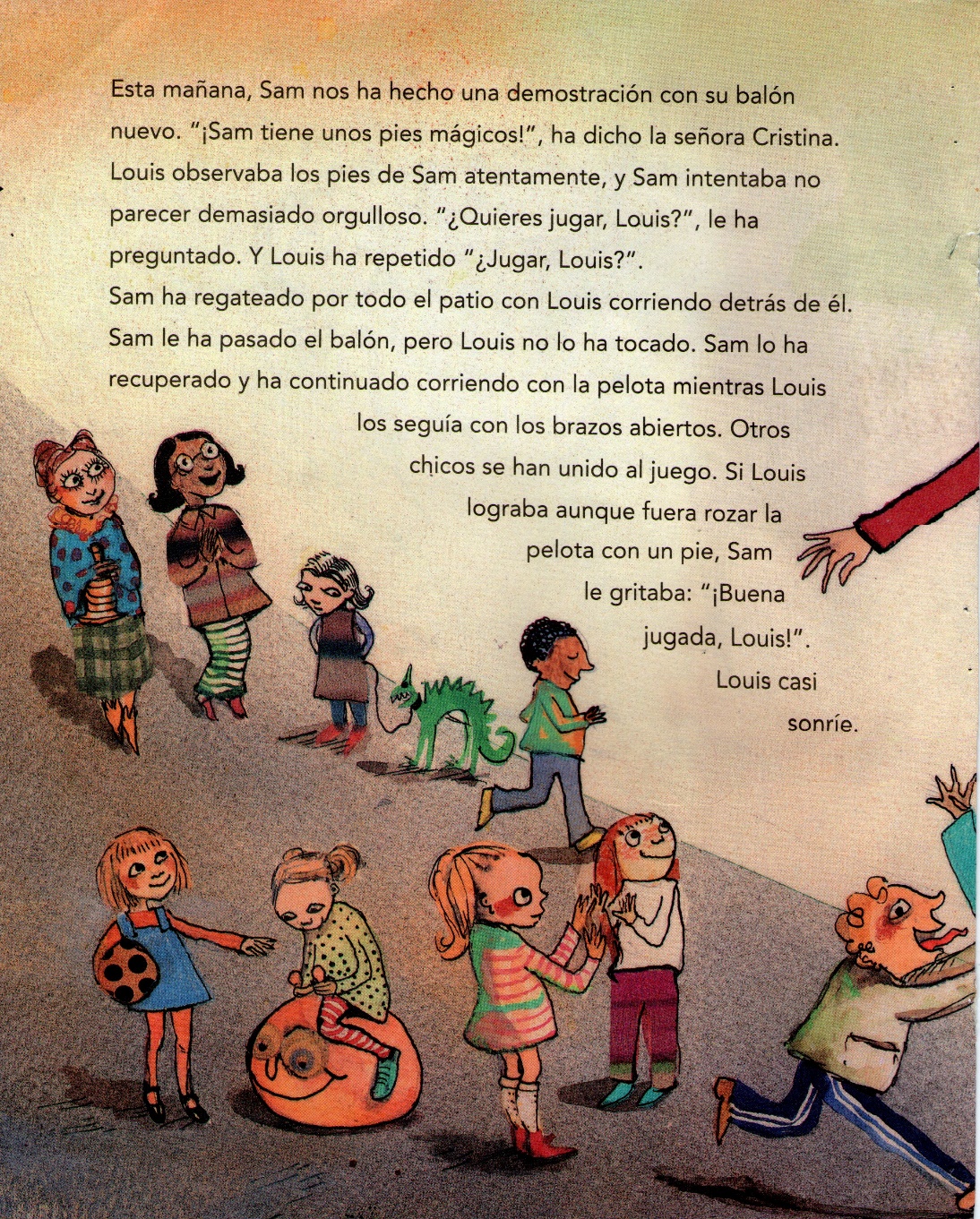 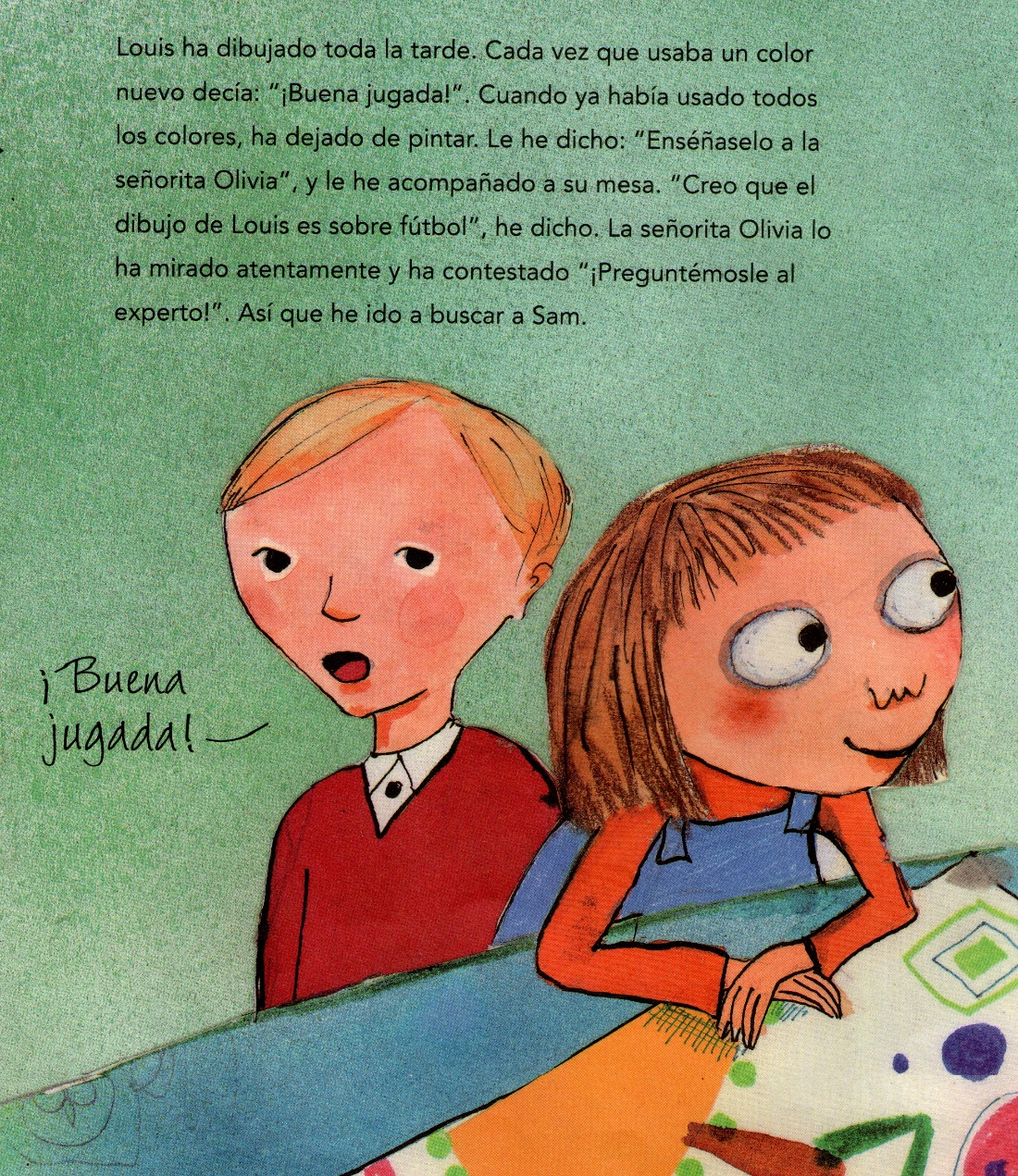 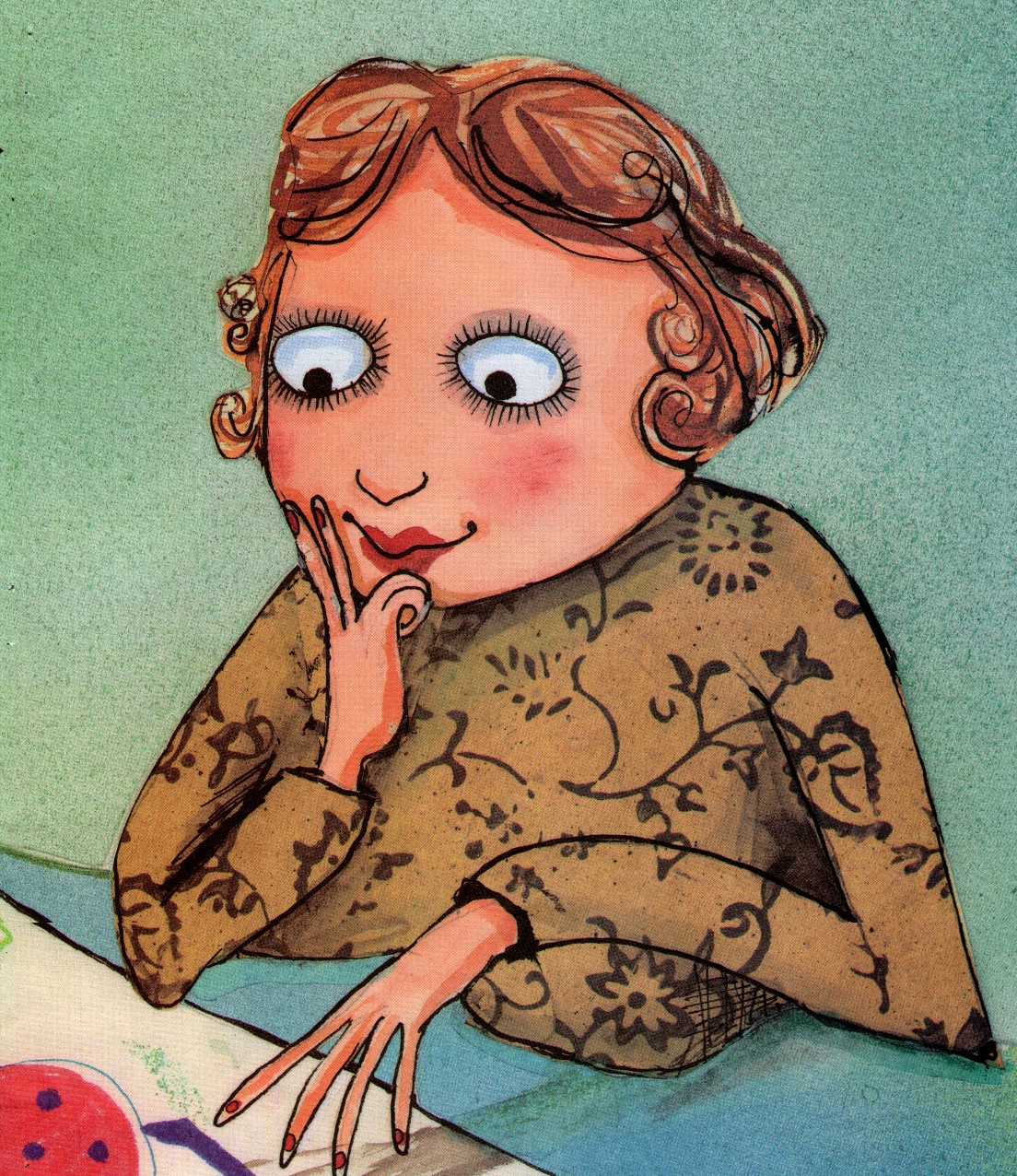 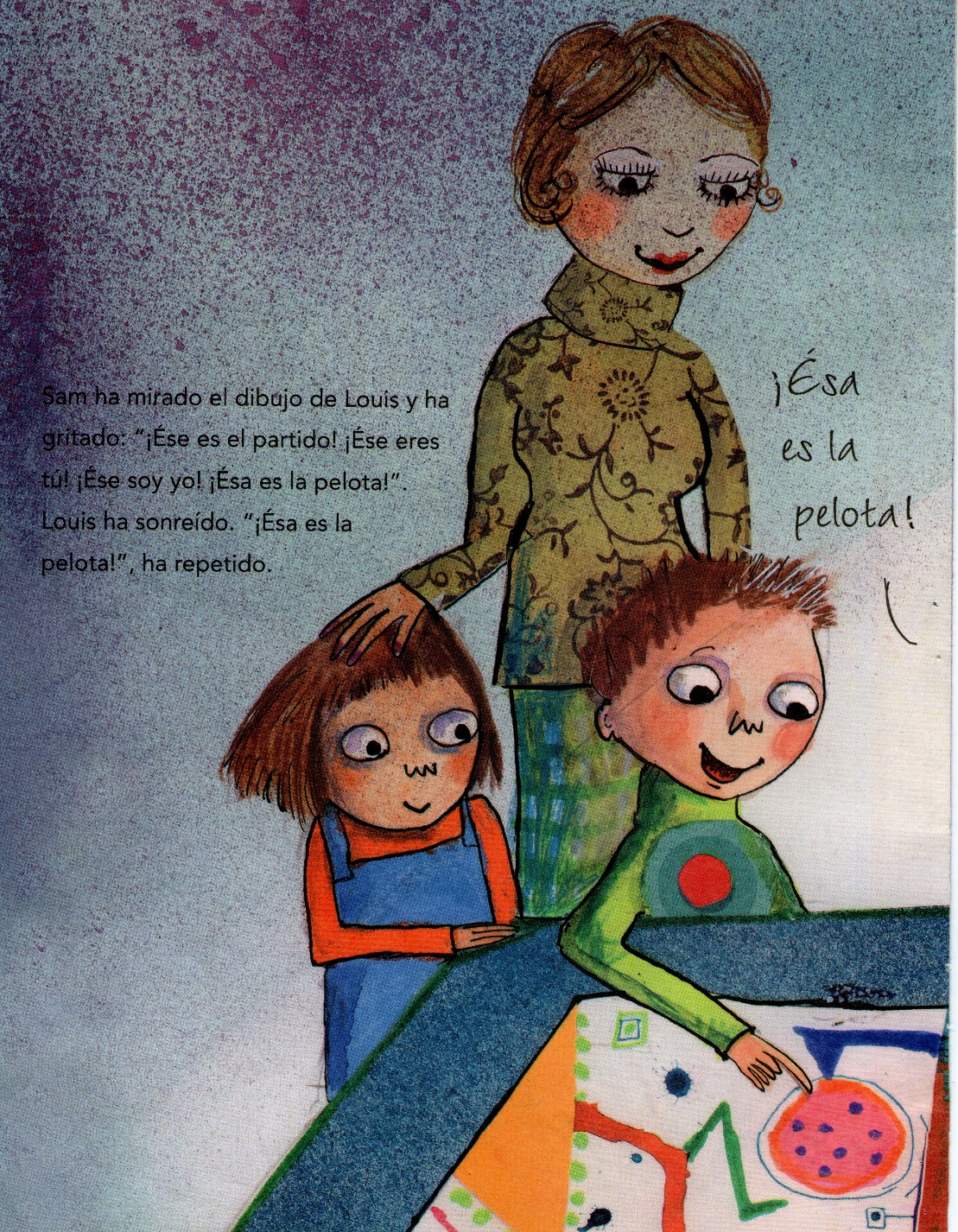 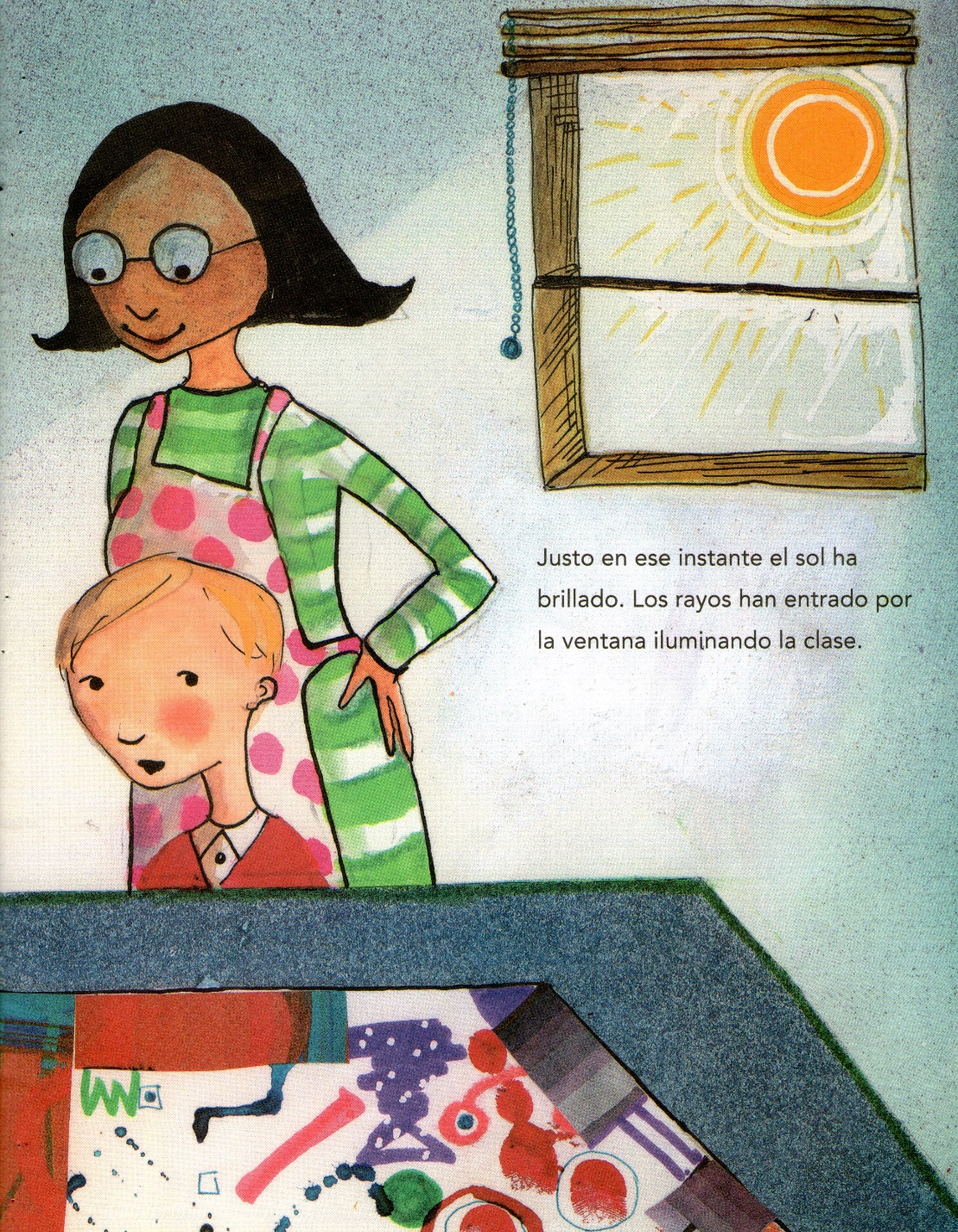 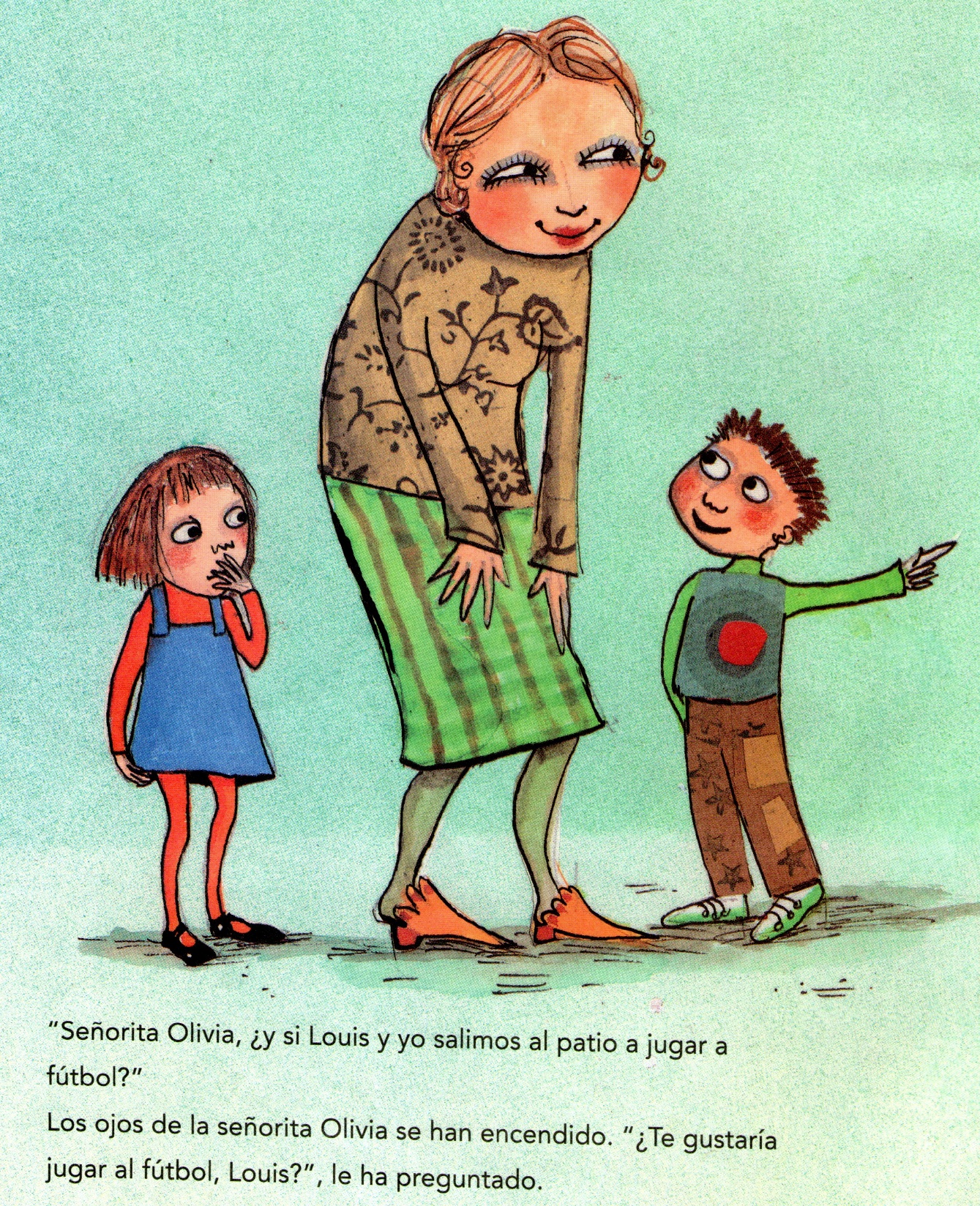 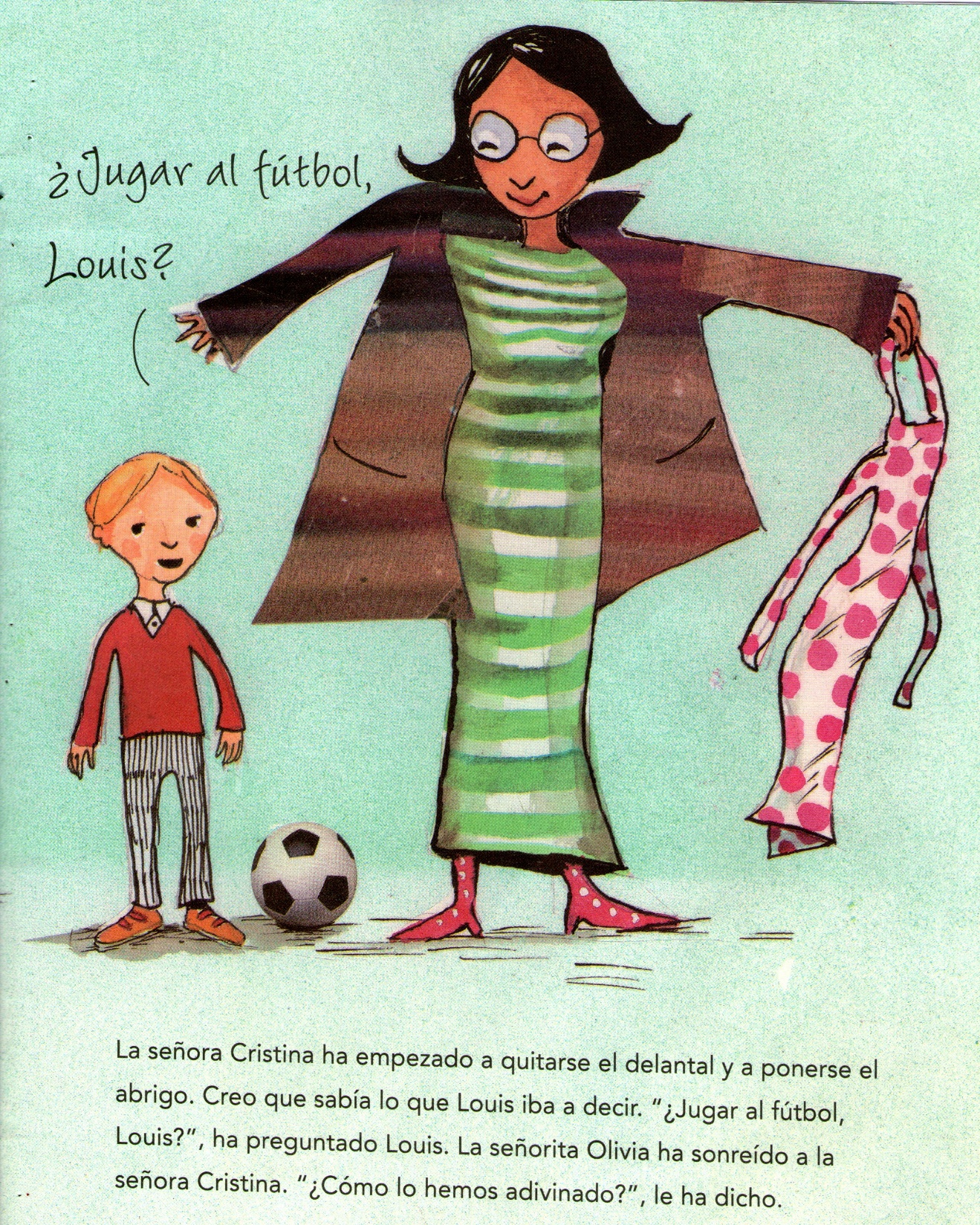 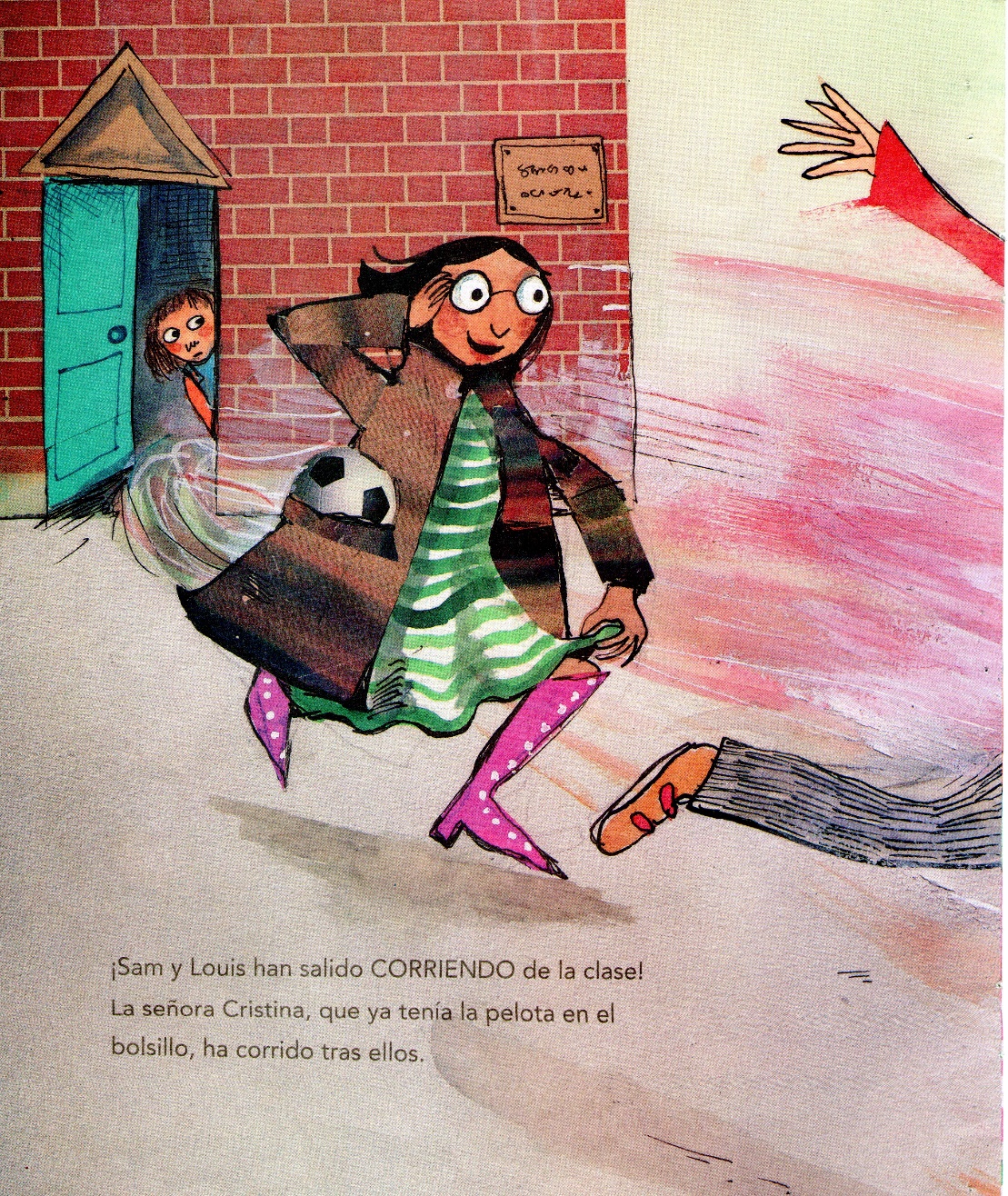 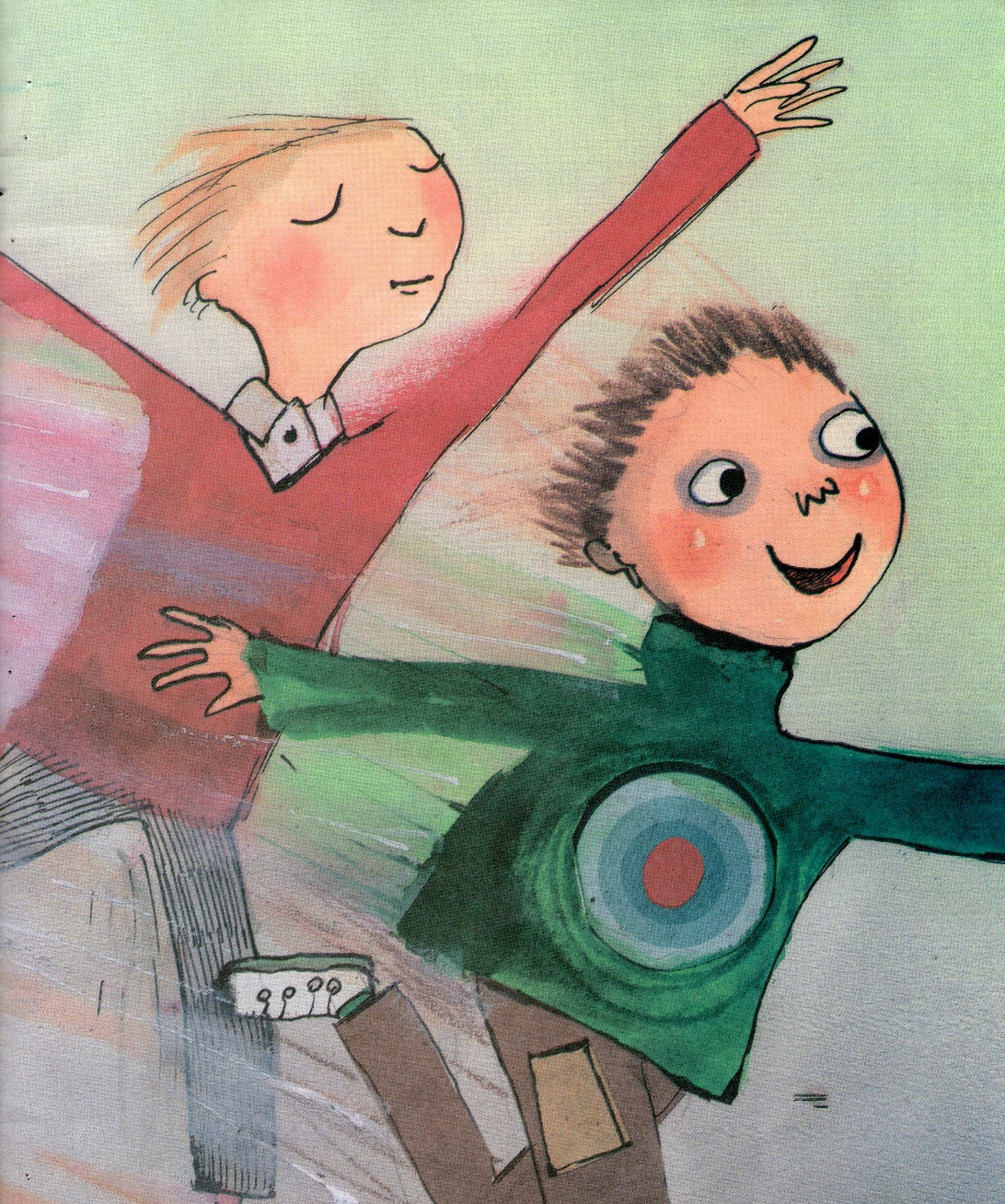 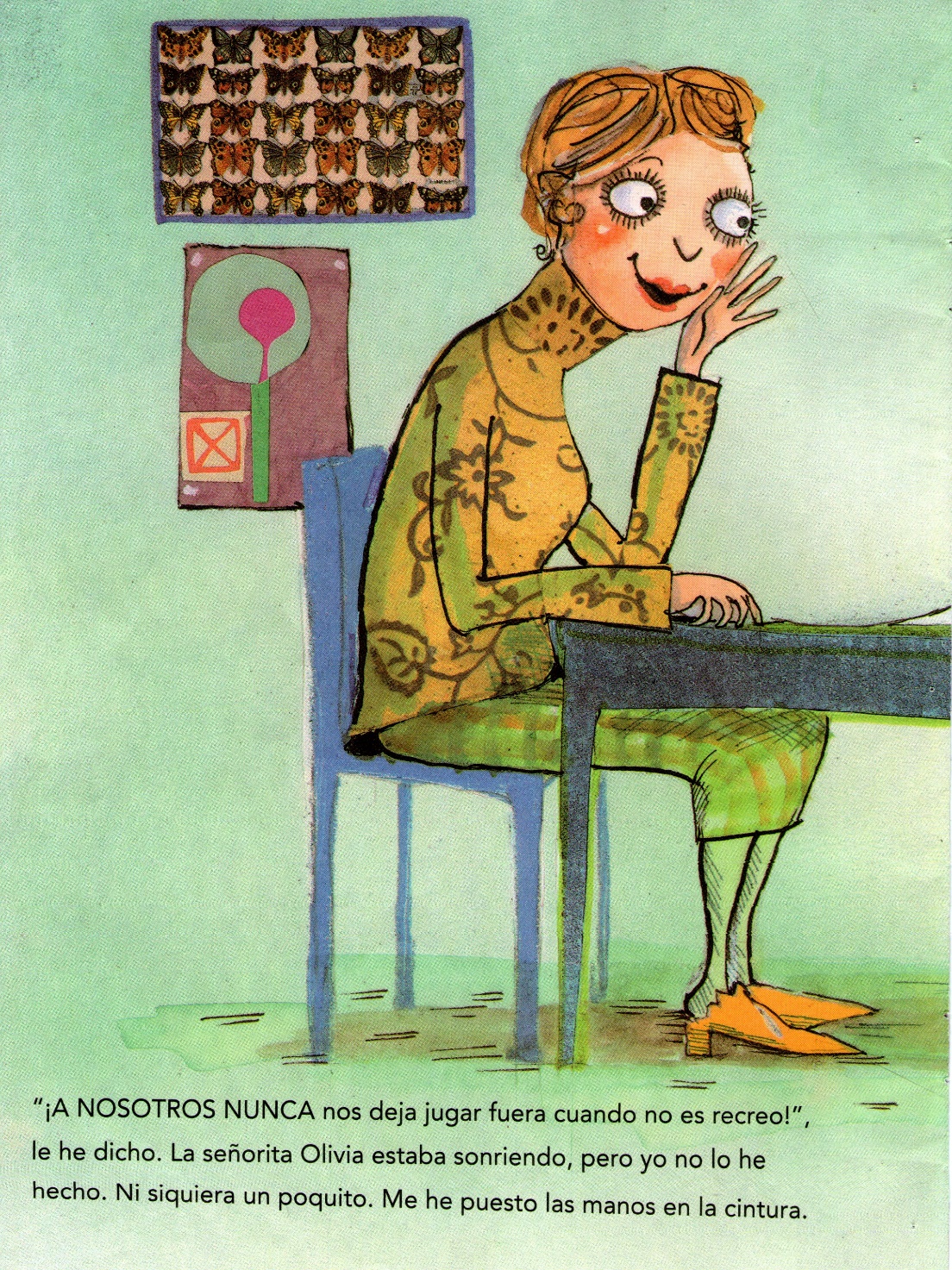 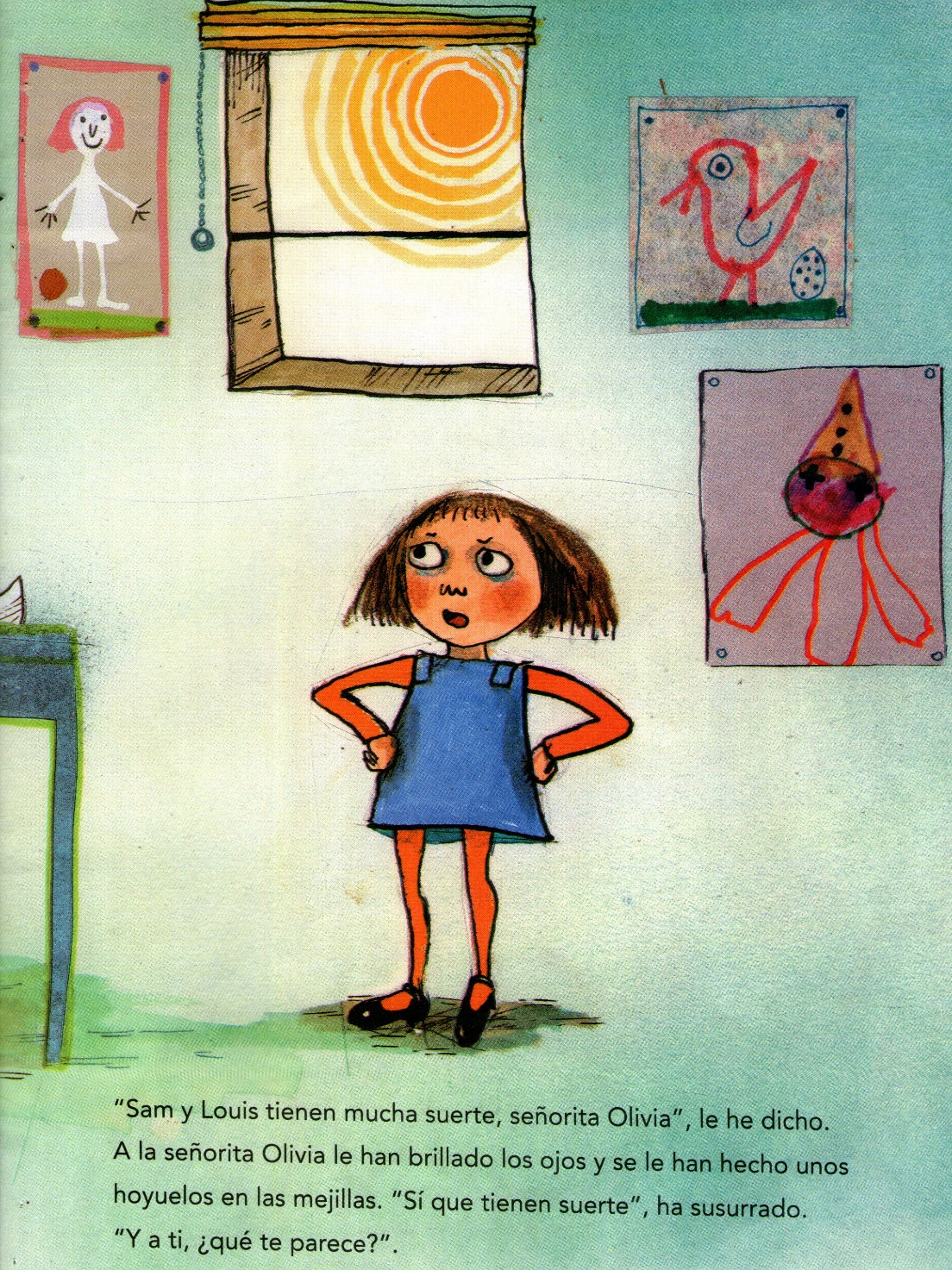 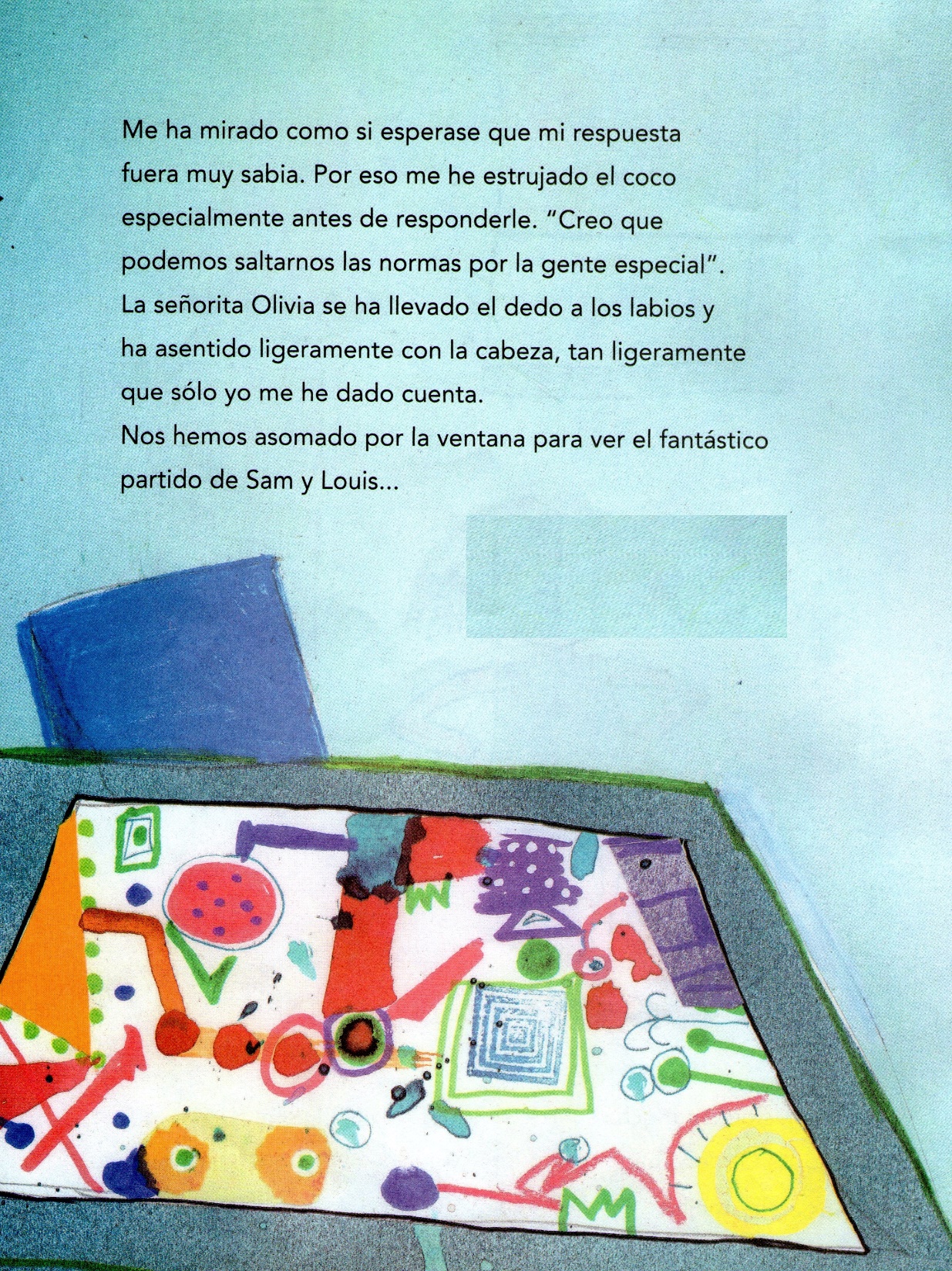 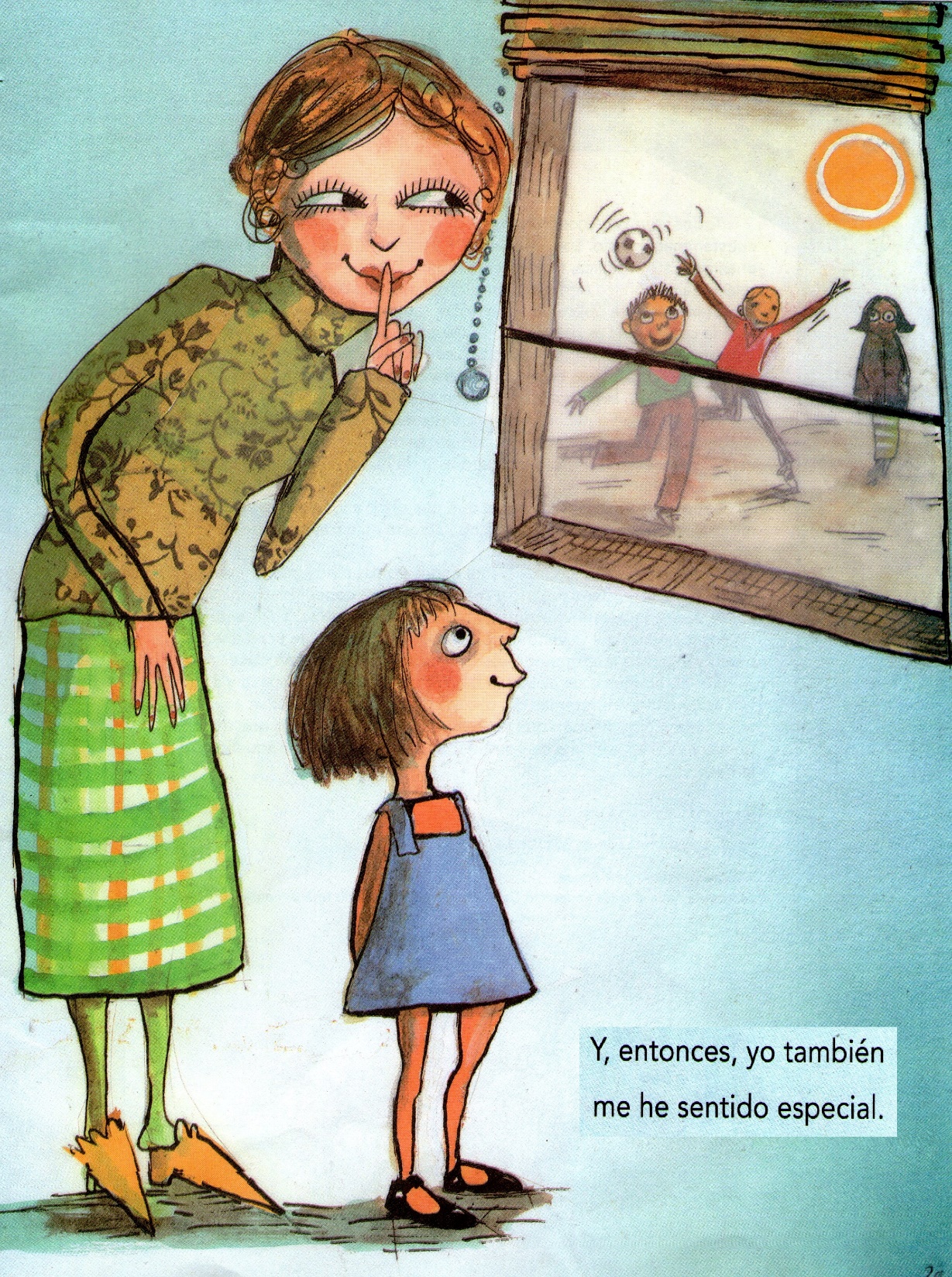 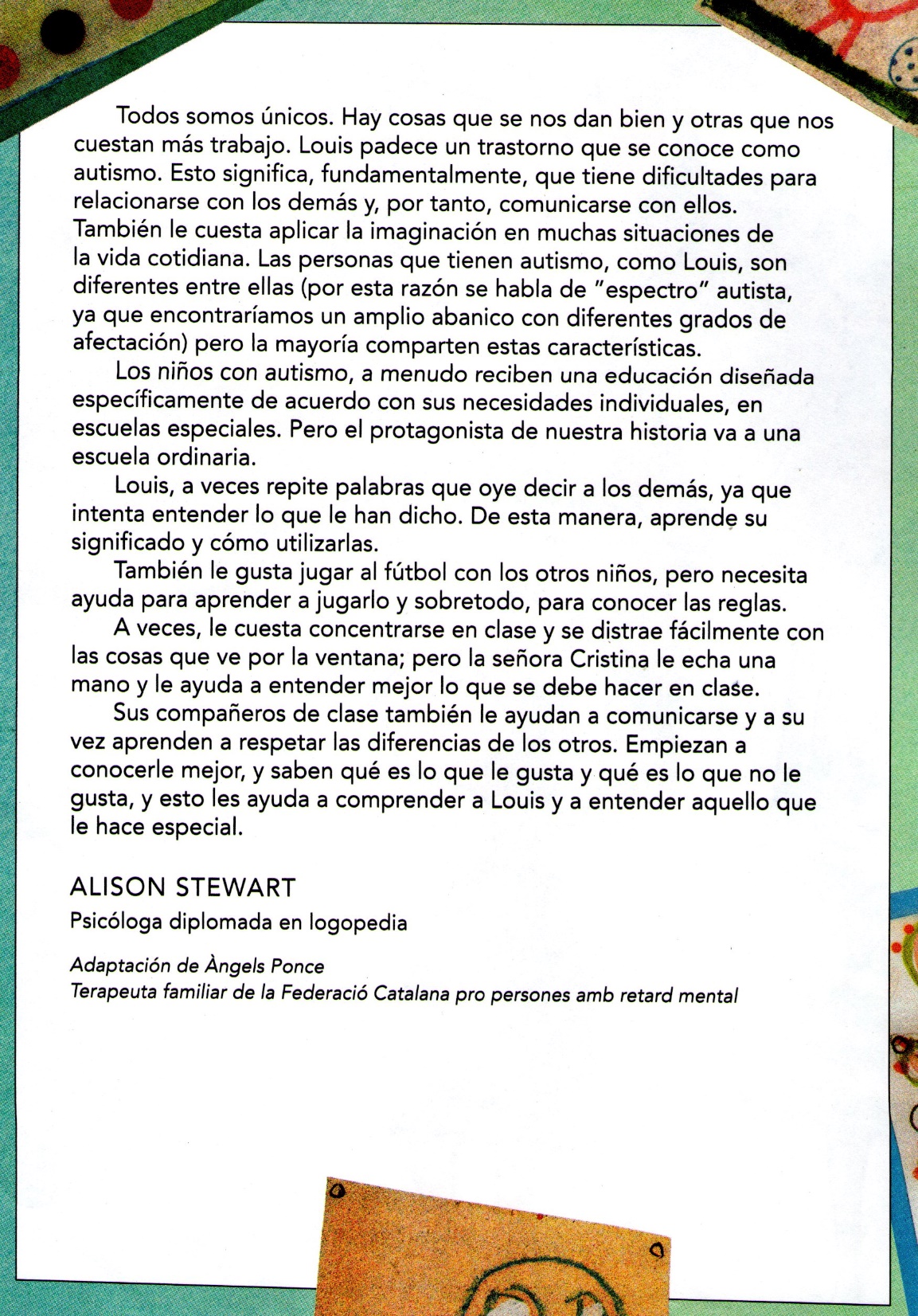 FIN
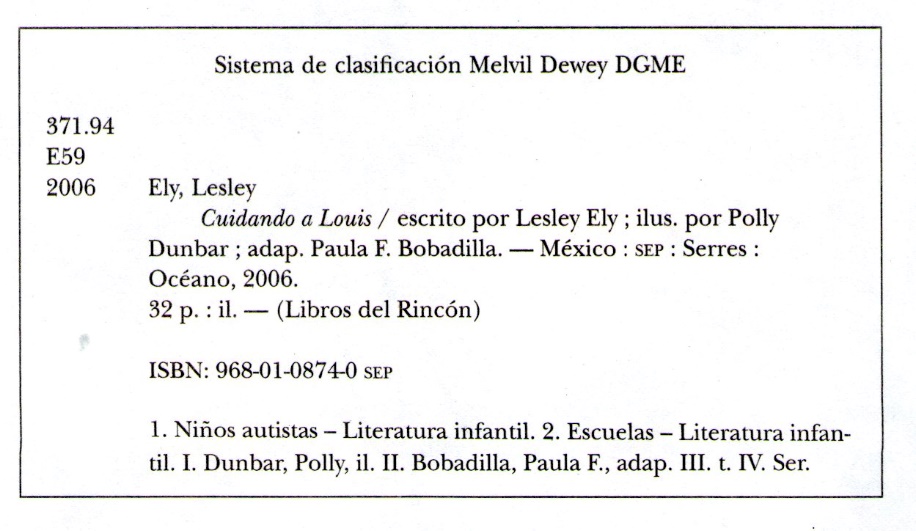 CORTESÍA DE:
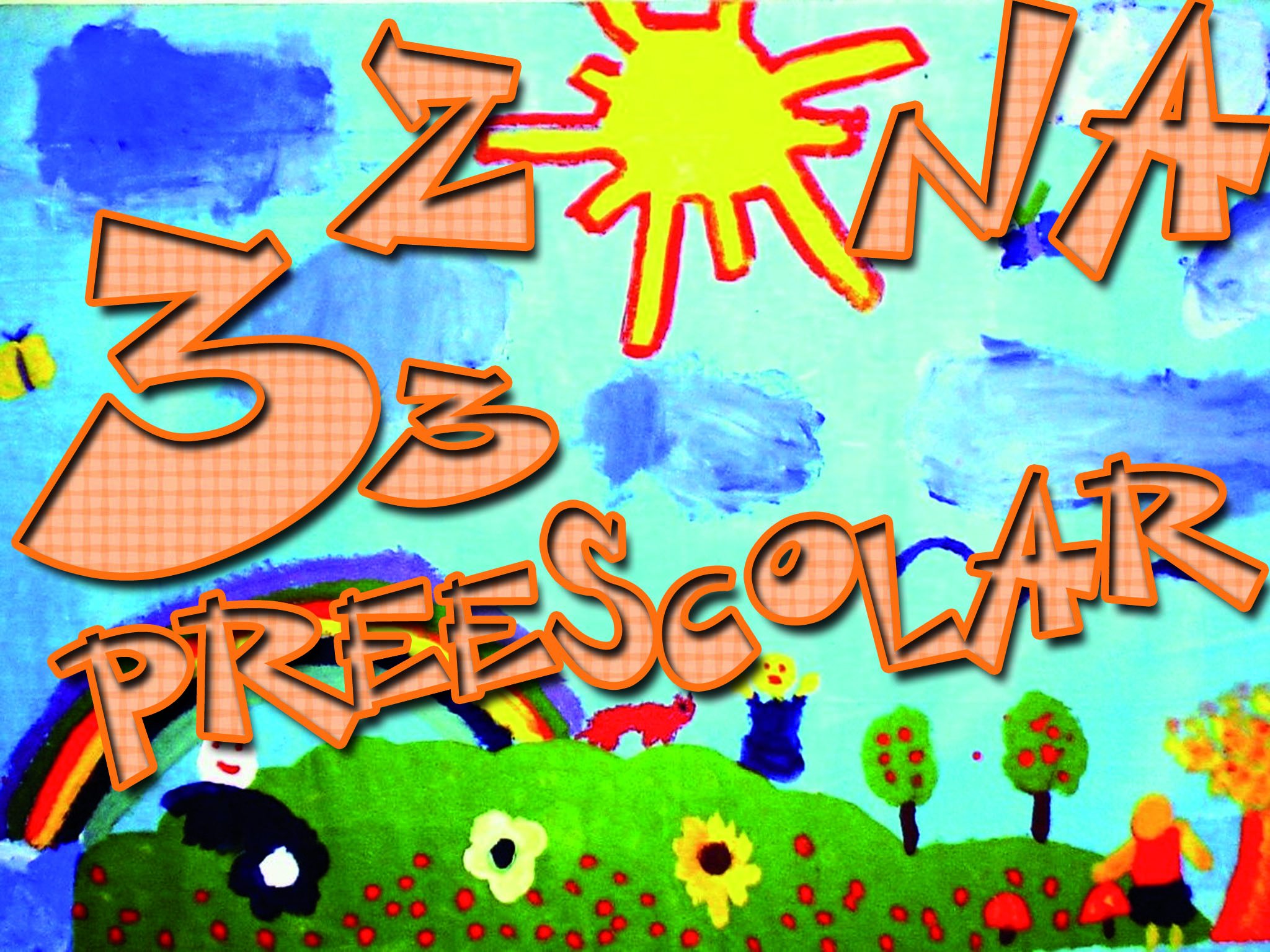